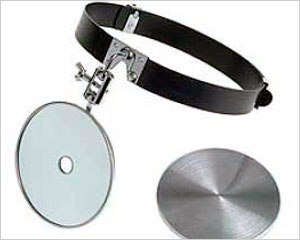 Профессия   Врач-отоларинголог
Презентация выполнена:
Сырчина Светлана Анатольевна
Сырчина Диана, 7 «Б» класс
МБОУ СОШ №1 им. В.И. Сурикова
Самая гуманная профессия  в  мире
«Профессия  врача – подвиг. Она требует самоотверженности, чистоты духа  и чистоты помыслов».

                    Чехов Антон Павлович
Главная миссия врача -  проконтролировать здоровье, предупредить и вылечить болезни связанные с органами чувств человека.
«После окончания школы,  передо мной  не стоял  выбор  -  куда пойти учиться? какую профессию выбрать?  Мечта детства – стать врачом.  Профессия врача  всегда  считалась почетной.  После окончания Красноярского медицинского института я пошла работать  в поликлинику  лор – врачом».
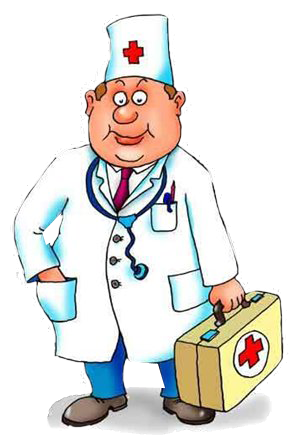 Кто же такой ЛОР и что он лечит?
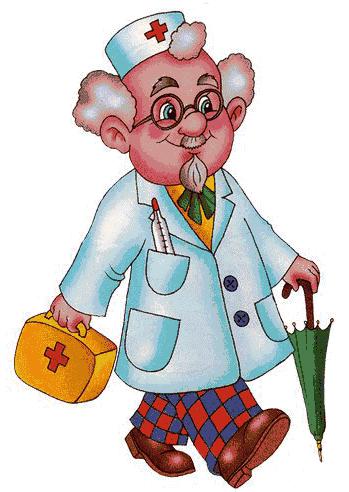 Отоларинголог – специалист по лечению болезней уха, горла и носа (лор-врач, врачом "ухо-горло-нос").










От греч. Otorhinolaryngologia 
ot[os] - ухо; rhin[os] - нос;
 laryng[os] - гортань; logos - учение.
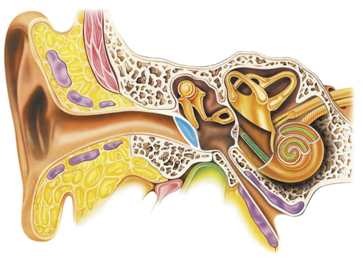 Отоларинголог  – врач, специалист по лечению болезней уха, горла и носа. В разговорной речи такого специалиста называют лор - врачом   или ещё проще –  врачом  ухо –горло -нос.
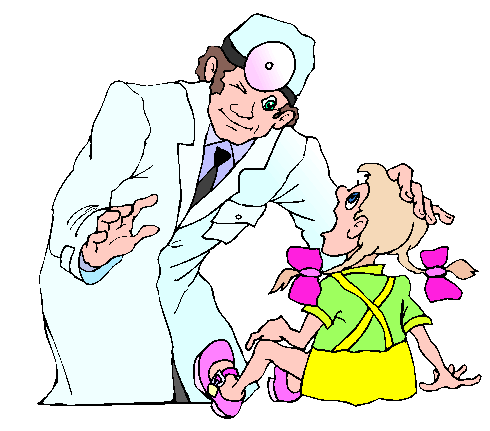 Заболело ушко, горлышко першит,
Да ещё вдобавок, носик мой сопит.
«Что ж придётся выписать укол» - 
Скажет мне грустно доктор ЛОР
Особенности профессии
Чтобы поставить точный диагноз и назначить лечение, врач использует разные методы. 
Во-первых, осматривает больной орган;
Во – вторых, если нужно, назначает рентген, компьютерную томографию, аудиометрию (измерение уровня слуха) и др.
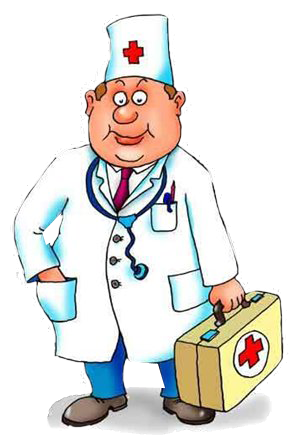 Специализация:
Лор - медицина имеет внутри себя ещё более узкие специальности, и врачи могут специализироваться в них.
Сурдология –  выявляет и лечит снижение слуха. Специалист в этой области называется  сурдологом. 
Фониатрия – специализируется на лечении голосового аппарата. Врач  называется  фониатром.
Отоневрология – дисциплина на стыке отоларингологии и неврологии – лечит поражения вестибулярного, слухового и обонятельного анализаторов, параличи гортани, глотки и мягкого неба при болезнях и травмах головного мозга.  Врач  –  отоневролог.
Рабочее место
Лор – врачи  работают в поликлиниках, больницах, специализированных клиниках, научно исследовательских и научно-практических центрах. 







Проблемы с лор - органами так часто встречаются, что врачи этого профиля востребованы и в частных (платных) клиниках. Узкие специалисты (сурдологи, фониатры и др.) работают в специализированных кабинетах, центрах и клиниках.
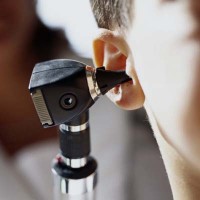 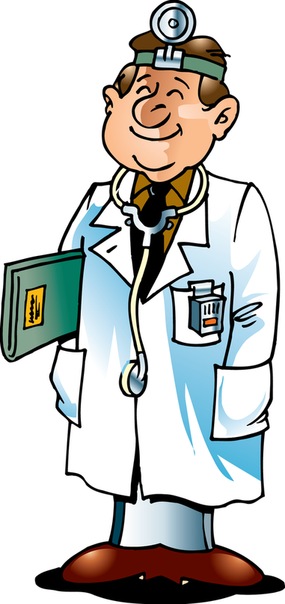 Важные качества:
Для  лор  -  врача  очень  важны:
  ответственность,
  хороший интеллект и склонность к самообразованию, 
 уверенность в своих силах, 
 сочувствие к пациентам в сочетании с решительностью. 
 склонность к работе руками,  хорошая моторика
 коммуникабельность
 терпение
 выдержка
 наблюдательность
 аккуратность
Знания и навыки:
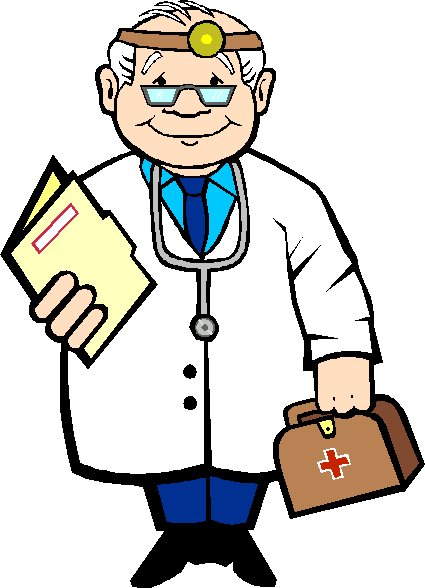 Помимо анатомии, физиологии, биохимии,фармакологии  и других общемедицинских дисциплин, 
   лор -  врач должен досконально знать 
   систему лор-органов, владеть методиками диагностики и лечения, уметь пользоваться специальным оборудованием, проводить различные манипуляции (от извлечения вишнёвой косточки из носа до сложной операции на ухе).
Где получить профессию?
Чтобы стать врачом-отоларингологом, нужно получить высшее медицинское образование со специализацией «Отоларингология» или пройти по этой специальности послевузовскую подготовку.
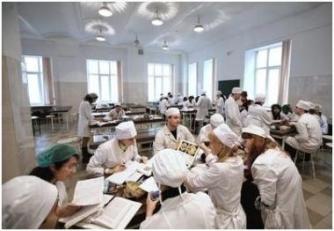 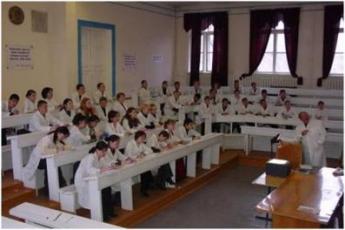 Удачи в выборе правильной профессии!